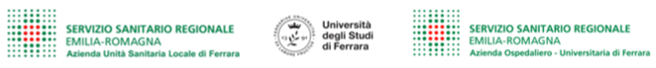 RIORGANIZZAZIONE PRONTO SOCCORSO
AUSL e AOU FERRARA:
introduzione di nuovi modelli organizzativi
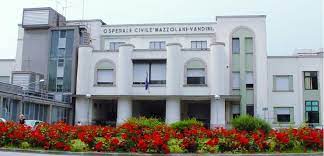 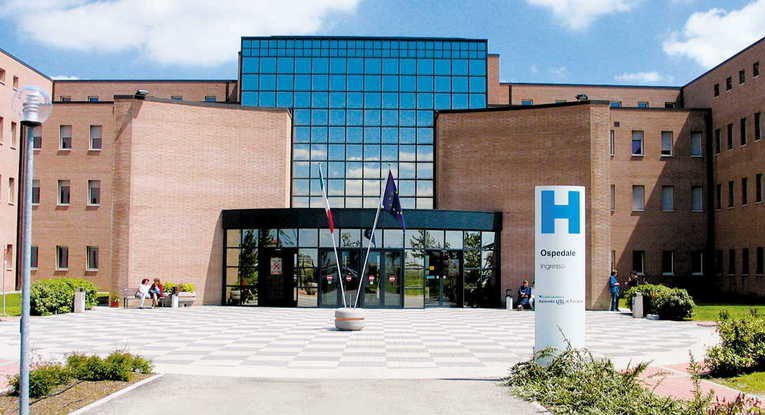 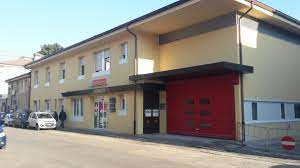 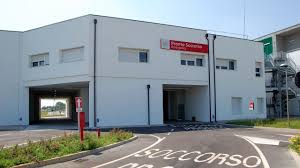 Dott.ssa Salvioli Erika – Responsabile Infermieristica e Tecnica Pronto Soccorsi e Medicine D’Urgenza Provinciali
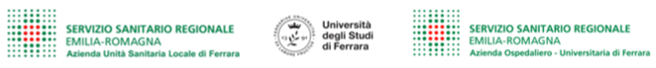 I servizi di Pronto Soccorso rappresentano il principale punto di riferimento della popolazione per i bisogni sanitari urgenti: essi garantiscono l’accesso alle cure secondo criteri di priorità ed equità.
PRINCIPALE PUNTO DI ACCESSO AL SSN
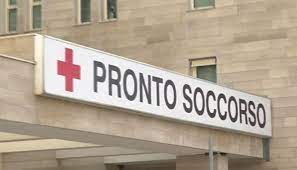 COSTANTE INCREMENTO DEGLI ACCESSI
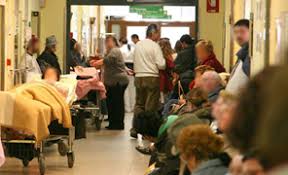 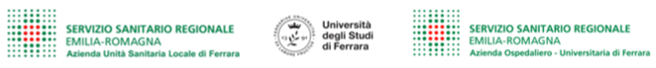 DALLA GESTIONE DEI PAZIENTI GRAVI E URGENTI ALLA GESTIONE DEI PROBLEMI SANITARI MINORI
Oltre alla mission primaria del Pronto Soccorso, cioè il trattamento dei pazienti con gravi ed urgenti problemi di salute, si è aggiunta quella secondaria che prevede la gestione dei problemi sanitari minori o addirittura di problematiche non sanitarie.
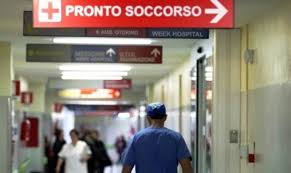 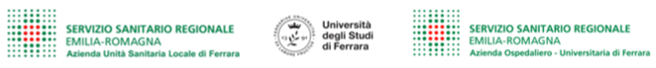 COME RISOLVERE IL PROBLEMA DEL SOVRAFFOLLAMENTO?
Linee di indirizzo nazionali sul triage intraospedaliero 
2019 Ministero della salute
- realizzare l'effettiva presa in carico della persona e degli accompagnatori dal momento in cui si rivolgono al Pronto soccorso;
- assicurare la valutazione professionale da parte di un infermiere specificatamente formato; 
- garantire l'assegnazione del codice di priorità attraverso la considerazione dei bisogni di salute dell'assistito, delle sue necessità di cura e del possibile rischio evolutivo;
- utilizzare un sistema codificato di livelli di priorità d'accesso alle cure;
- disporre di un sistema documentale adeguato e informatizzato.
- differenziare i percorsi all’interno del Pronto Soccorso
- nuovi modelli organizzativi: fast track, see&treat
Linee di indirizzo nazionali per lo sviluppo del piano di gestione del sovraffollamento in pronto soccorso 2019 Ministero della salute
Emilia Romagna DGR 1129 del 10/07/2019 “Piano per il miglioramento dell’accesso in Emergenza Urgenza nelle strutture sanitarie dell’Emilia-Romagna”
Emilia Romagna DGR 1230 del 02/08/2021 “Linee di indirizzo regionali per il triage in Pronto Soccorso ai sensi della DGR 1129/2019”
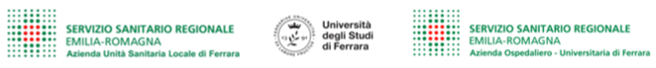 OBI
RIORGANIZZAZIONE DEI FLUSSI DI TRATTAMENTO
Una visione sistemica delle trasformazioni di programmazione sanitaria, della tipologia di utenti, della gestione delle patologie più frequenti che da prevalentemente acute divengono croniche promuovono nuovi modelli organizzativi che mirano a decongestionare i Pronto Soccorso:
L’ O.B.I. può essere considerata come un esito intermedio in cui la decisione di dimissione o di ricovero viene rimandata ad un tempo successivo che non deve superare le 36 ore e non essere inferiore alle 6. Migliora l’appropriatezza dei ricoveri e quindi l’utilizzo dei posti letto.
Fast-Track
L’infermiere di triage in autonomia invia direttamente allo specialista competente il paziente che presenta un quadro di patologia minore e monospecialistica
Flow manager
See & Treat
Modello a gestione infermieristica si caratterizza per il forte contenimento dell'attesa dell'utenza con problematiche non urgenti, ma che rappresentano la maggior affluenza.
Modello organizzativo di gestione del flusso dei pazienti attraverso una figura infermieristica dedicata, con particolare attenzione verso i pazienti fragili, dall’ingresso all’uscita dal Pronto Soccorso. Visione complessiva e in tempo reale della situazione del Pronto Soccorso in termini di risorse, tempistiche, interfacce e casistica dei pazienti.
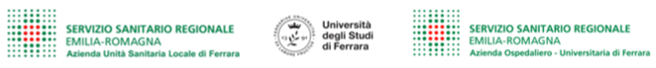 IL CONTESTO
Accessi 2023

3 PS SPOKE
Cento: 21.554
Delta : 23.792
Argenta : 13.400

1 PS HUB
Cona : 78.405
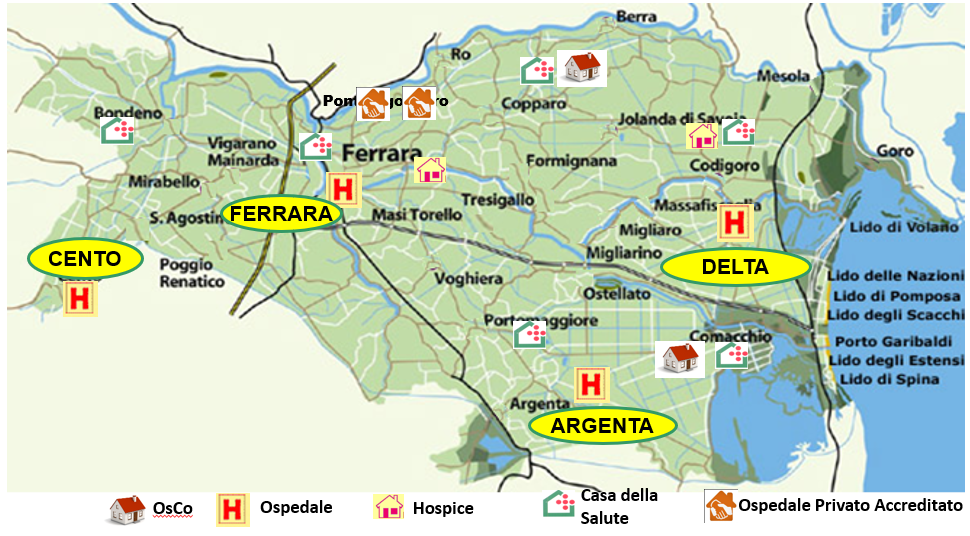 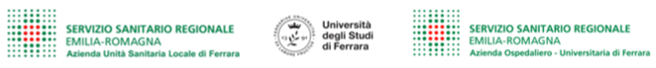 Riorganizzazione Pronto Soccorso AUSL – AOU Ferrara
In seguito alla fondamentale necessità di affrontare il grave problema del sovraffollamento dei Pronto Soccorso e delle indicazioni fornite sia a livello nazionale sia regionale l’ Azienda USL e l’Azienda Ospedaliera di Ferrara hanno deciso di implementare nuovi modelli organizzativi tra cui il modello “See&Treat”
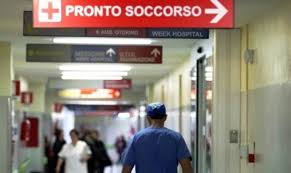 è importante differenziare e gestire nel modo più efficace possibile i flussi dei pazienti che accedono al Pronto Soccorso
VANTAGGI
Acquisizione nuove competenze infermieristiche
Ottimizzazione dell’utilizzo della risorsa medica e infermieristica in base all’effettiva gravità del paziente
Riduzione dei tempi di attesa
Aumento della soddisfazione dei pazienti e degli operatori
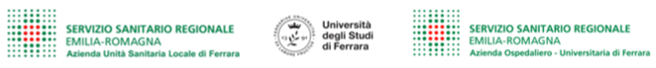 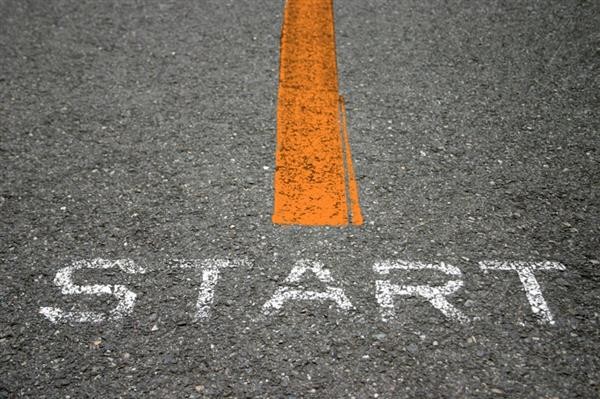 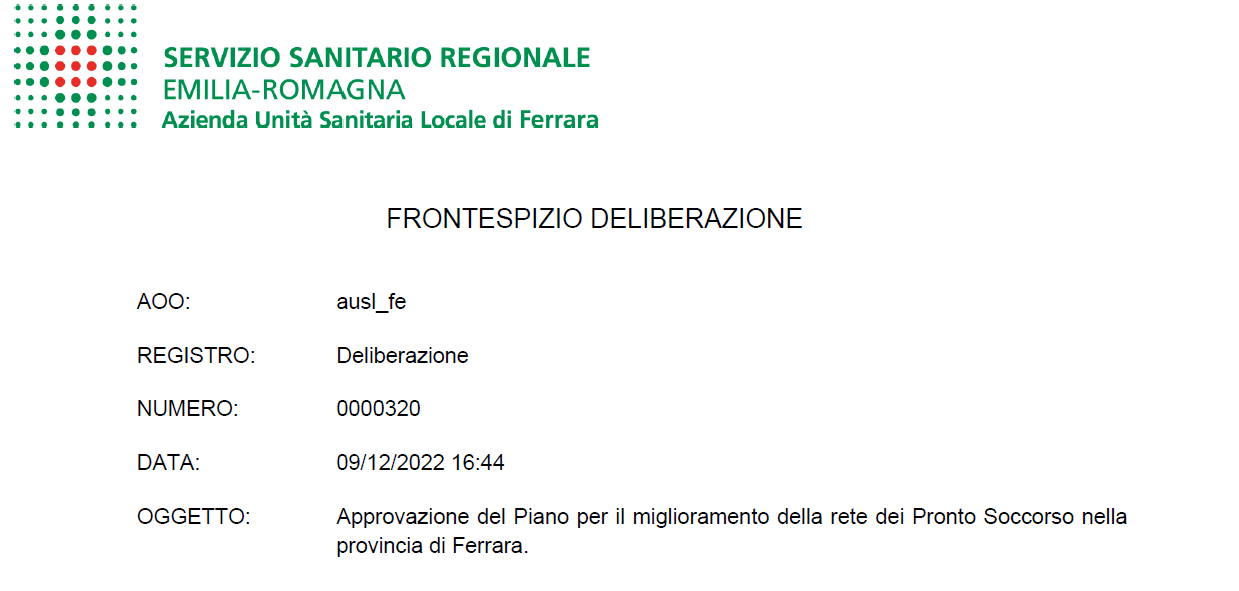 Per AOU delibera n. 272 del 09.12.2022
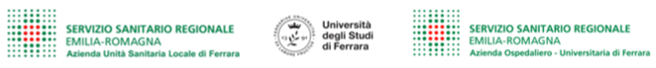 FLOW MANAGER
dal 19.12.22
Cento-Argenta-Delta
Dal 10.04.23
Cona
SEE&TREAT
dal 19.12.22 
Cento-Delta
Dal 31.07.23
Cona
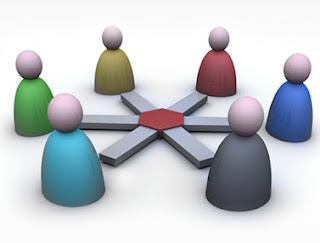 FAST TRACK ORTOPEDICO-OCULISTICO- ORL 
Cona dal 2021
FAST TRACK ORTOPEDICO
dal 17.10.22 Cento-Delta
 dal 01.08.2023 Argenta
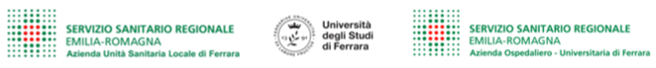 Dalla gestione dei pazienti gravi e urgenti alla gestione dei problemi sanitari minori
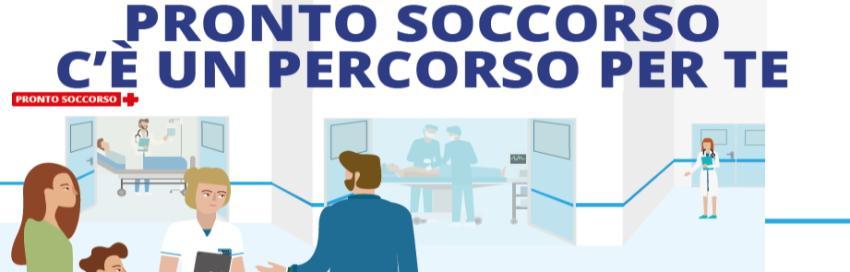 Oltre alla mission primaria del Pronto Soccorso, cioè il trattamento dei pazienti con gravi ed urgenti problemi di salute, si è aggiunta quella secondaria che prevede la gestione dei problemi sanitari minori o addirittura di problematiche non sanitarie.
Riorganizzare i Flussi
Fast Track
OBI
See and Treat
Percorsi per le patologie tempo-dipendenti
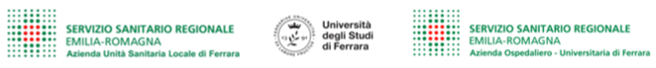 I flussi a bassa criticità
See & Treat
Questo modello a gestione infermieristica si caratterizza per il forte contenimento dell'attesa dell'utenza con problematiche non urgenti, ma che rappresentano la maggior affluenza.
Fast-Track
L’infermiere di triage in autonomia invia direttamente allo specialista competente il paziente che presenta un quadro di patologia minore e monospecialistica
Casi di minore gravità
Trattamento da parte di personale infermieristico appositamente formato, al quale viene attribuita la diretta responsabilità delle procedure effettuate in base a protocolli prestabiliti
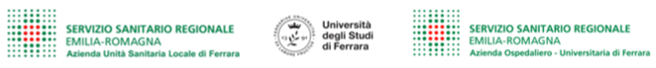 La formazione specifica dell’infermiere sul nuovo modello organizzativo “see&treat”  può migliorare i tempi di attesa dei pazienti in Pronto Soccorso e diminuire il fenomeno del sovraffollamento?
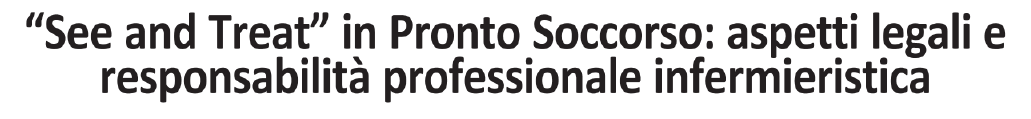 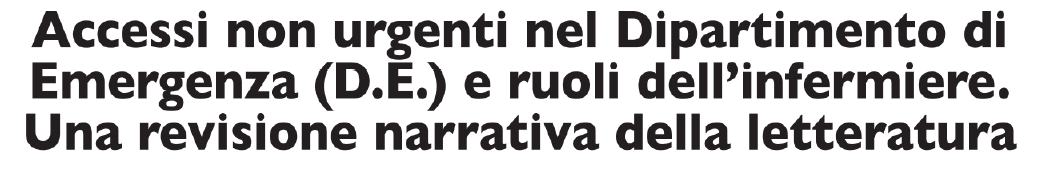 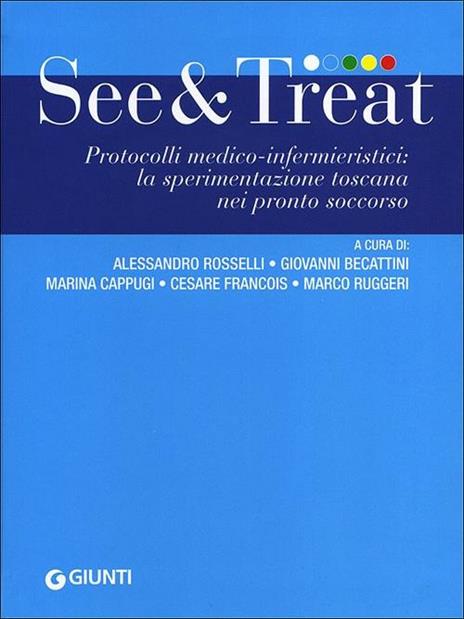 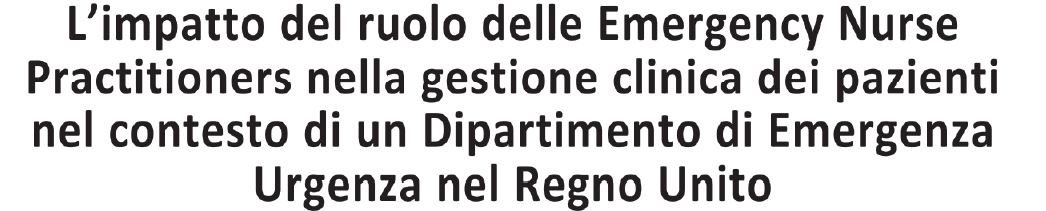 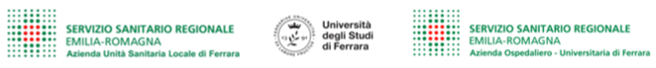 1.Dal consueto “triage” scaturiscono due flussi distinti, uno per i casi più gravi ed uno per le urgenze minori, cui appartiene il “See and Treat” propriamente detto.
Al “See & Treat” possono accedere solo i pazienti che presentano una sintomatologia riconducibile ad una casistica selezionata all’interno di protocolli definiti e condivisi.
2. Area “See and Treat”, di solito adiacente al Pronto Soccorso, con personale INFERMIERISTICO dedicato.
AREA DEDICATRA AI CODICI MINORI
Il personale dell’ area “See & Treat” è costituito dagli infermieri più esperti e che hanno ricevuto una formazione specifica e  acquisito competenze specifiche.
3. Il paziente che accede al “See&Treat” è accolto direttamente dall’ infermiere, il quale conduce autonomamente tutte le procedure necessarie e le prestazioni come da protocollo specifico e dimette il paziente.
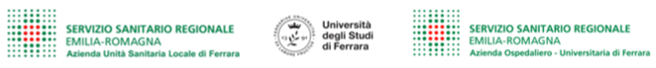 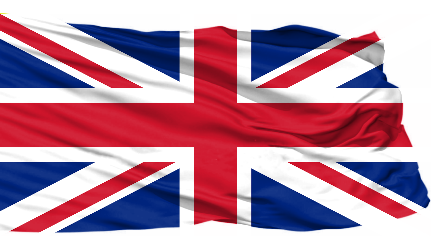 See & Treat nasce in Inghilterra nel 2002
Il “See and Treat” è un modello di risposta assistenziale alle urgenze minori che ha avuto una rapidissima ed ampia diffusione nel Servizio Sanitario Nazionale Inglese e che risulta efficace soprattutto nel contenimento delle attese.
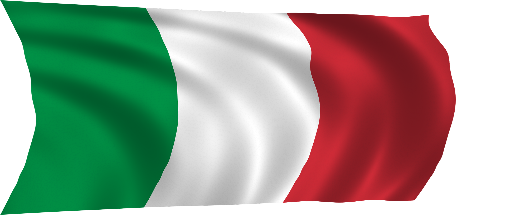 See & Treat si diffonde in Toscana nel 2007
L’introduzione del modello See & Treat in Italia parte dalla Regione Toscana che propone un progetto di sperimentazione del modello S&T in sei Pronto Soccorso della Regione con il quale si affida, ad un infermiere opportunamente formato e certificato, la possibilità di gestire una parte ben definita di problematiche minori.
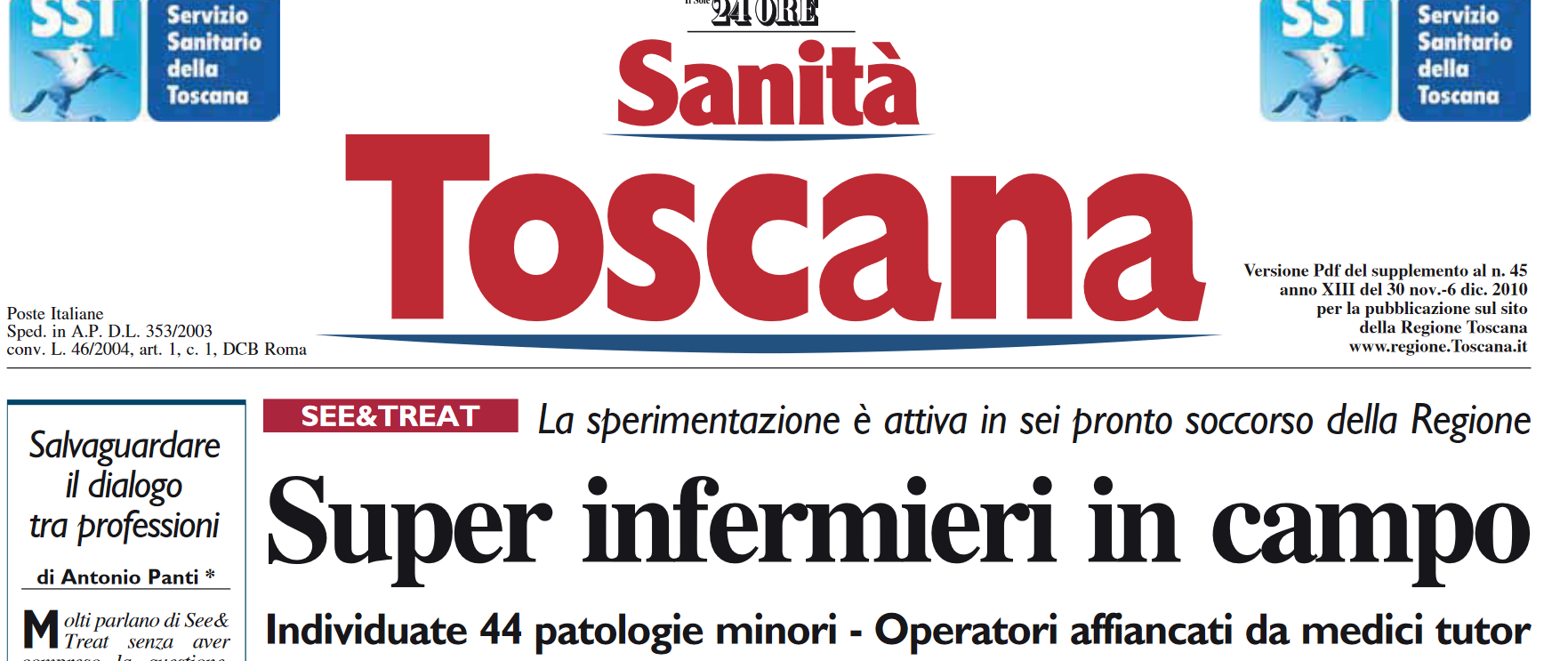 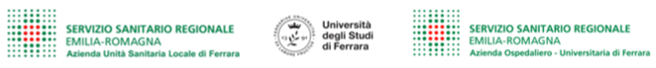 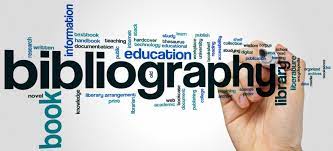 See & Treat in Emilia Romagna
Avvio sperimentazione Ausl Ferrara 
su mandato della Regione
19 dicembre 2022
PRONTO SOCCORSO CENTO e PRONTO SOCCORSO DELTA
31 luglio 2023
PRONTO SOCCORSO DI CONA
Ottobre 2023
PRONTO SOCCORSO DI ARGENTA
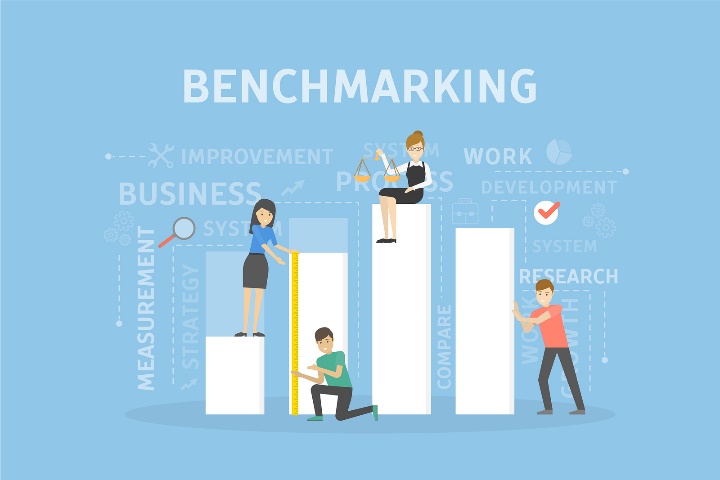 OBIETTIVO
Implementare il modello see&treat presso i Pronto Soccorso dell’Azienda USL e dell’Azienda Ospedaliero-Universitaria attraverso un percorso formativo volto a garantire l’acquisizione di competenze nuove, che come emerge dalla letteratura risultano fondamentali per ricoprire tale ruolo. La  gestione dei pazienti che accedono al Pronto Soccorso con problemi di salute minori in un’area dedicata gestita da infermieri specificatamente formati consente di ridurre i tempi di attesa e il tempo di permanenza all’interno del pronto soccorso.
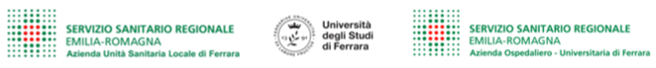 Valutazione della fattibilita’
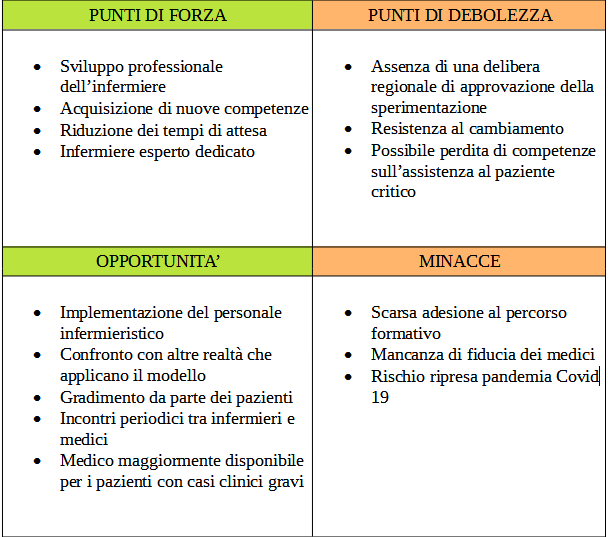 Il nuovo modello seppure è stato dimostrato essere efficace, come ogni cambiamento, può preoccupare e spaventare i professionisti. 
Assenza di una delibera regionale a garanzia del percorso potrebbe rappresentare un problema in termini di timore rispetto alla definizione delle responsabilità e del confine tra le competenze proprie dell’infermiere e quelle del medico
Pianificazione di incontri dedicati alla condivisione del progetto con il personale di Pronto Soccorso.
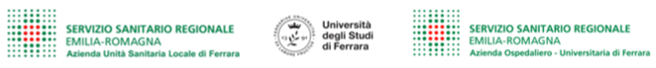 Il progetto formativo
CORSO DI FORMAZIONE MODALITA’ BLENDED
120 ore
1° FASE: PS CENTO, 
PS DELTA, PS CONA
2° FASE: PS ARGENTA E I SUCCESSIVI INFERMIERI DI TUTTI I PS
CERTIFICAZIONE
Infermiere esperto in primo soccorso
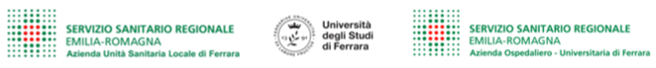 IL PERCORSO FORMATIVO
1° MODULO 48 ore
8 ore  FAD asincrona sulle evidenza e la ricerca nella pratica clinica
8 ore il processo comunicativo di base (Il processo comunicativo e le sue variabili, Comunicare contenuti e comunicare il tipo di relazione, La comunicazione verbale e scritta nelle organizzazioni sanitarie, la comunicazione tra professioni e con gli utenti, Gli errori comunicativi e le conseguenze da affrontare

8 ore FAD asincrona riconoscere i propri punti di forza e identificare le aree di possibile potenziamento

9 ore FAD asincrona La Responsabilità professionale e Il sistema informativo-informatico

4 ore FAD asincrona il sistema degli indicatori

3 ore FAD asincrona  I sistemi organizzativi

8  ore FAD asincrona I protocolli infermieristici see&treat
OBIETTIVO: Diagnosticare e trattare la casistica selezionata per S&T utilizzando le evidenze e la ricerca per la pratica clinica. Identificare le strategie chiave che facilitano le relazioni, la comunicazione verbale e scritta nelle organizzazioni sanitarie, riconoscere i propri punti di forza e identificare le aree di possibile potenziamento. Conoscere la normativa della responsabilità professionale, in particolare nel nuovo ruolo,
strumenti di misura e di verifica e gli strumenti informativi e informatici a disposizione
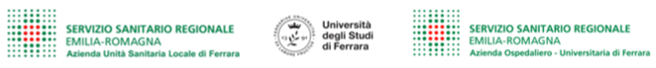 Il progetto formativo
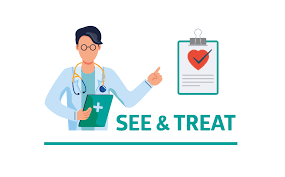 La certificazione è firmata dal medico tutor sul percorso attuato dall’infermiere questo come  garanzia per il cittadino e documentare la competenza infermieristica valorizzando la personal practice knowledge dell’infermiere, attraverso attività di coaching e di tutoring all’interno di un modello di formazione situata, cioè ancorata al contesto organizzativo, al fine di rilasciare la certificazione.
FINE PERCORSO
FORMATIVO
CERTIFICAZIONE 
Infermiere esperto 
in primo soccorso
FASE SPERIMENTALE
CHIUSURA VERBALE DI PS SEE&TREAT A DOPPIA FIRMA (medico-infermiere)
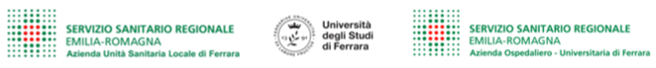 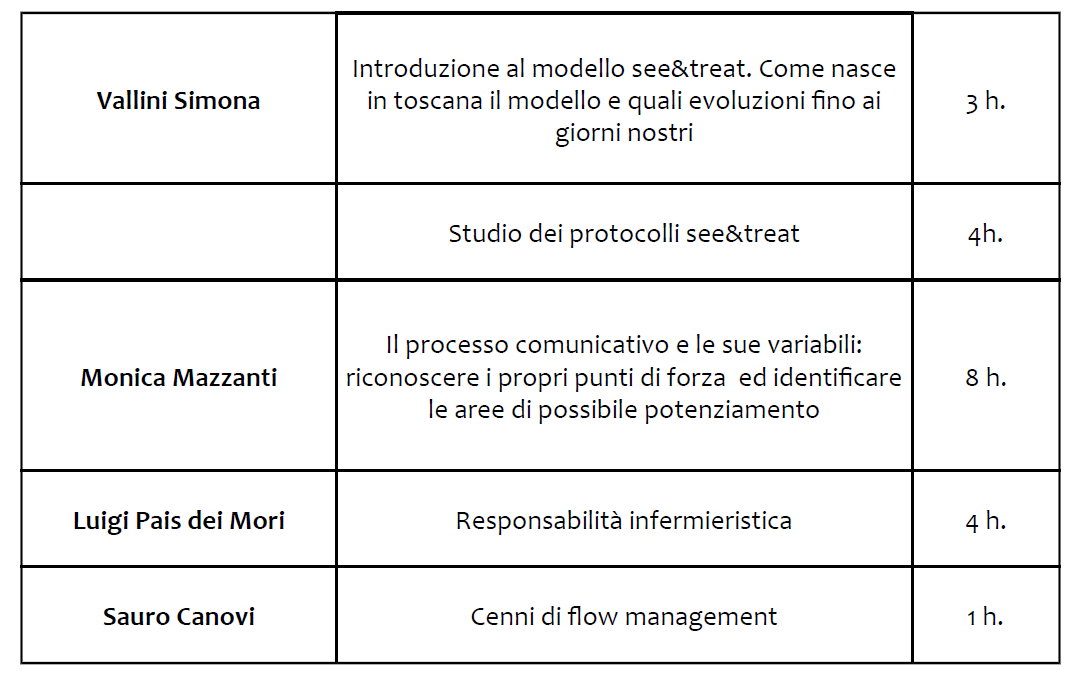 CORSO DI FORMAZIONE  PER IL PERSONALE DI TRIAGE
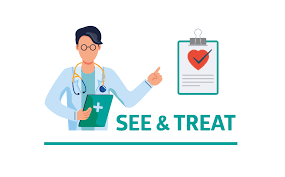 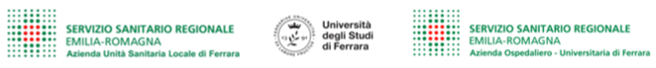 I laboratori per infermieri S&T
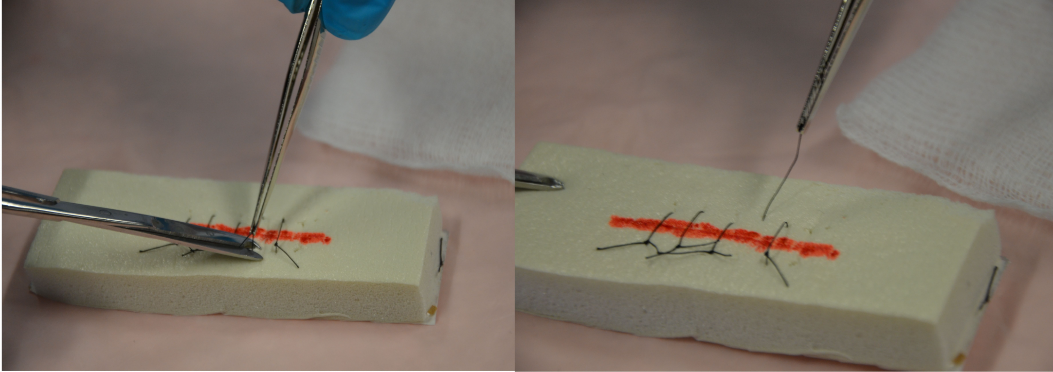 LABORATORIO SUTURE
4 ORE corso
5 suture in affiancamento con il medico di PS
AMBULATORIO ORL 
8 ORE FSC
AMBULATORIO OCULISTICO
8 ORE FSC
AMBULATORIO DERMATOLOGICO 
8 ORE FSC
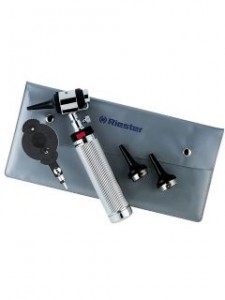 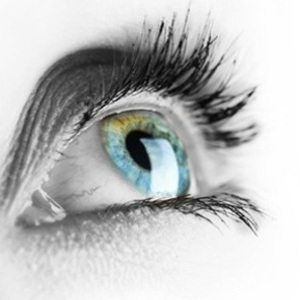 I protocolli applicati in Ausl e AOU
 di Ferrara
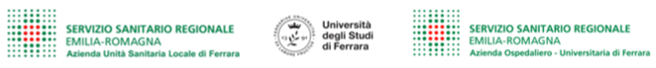 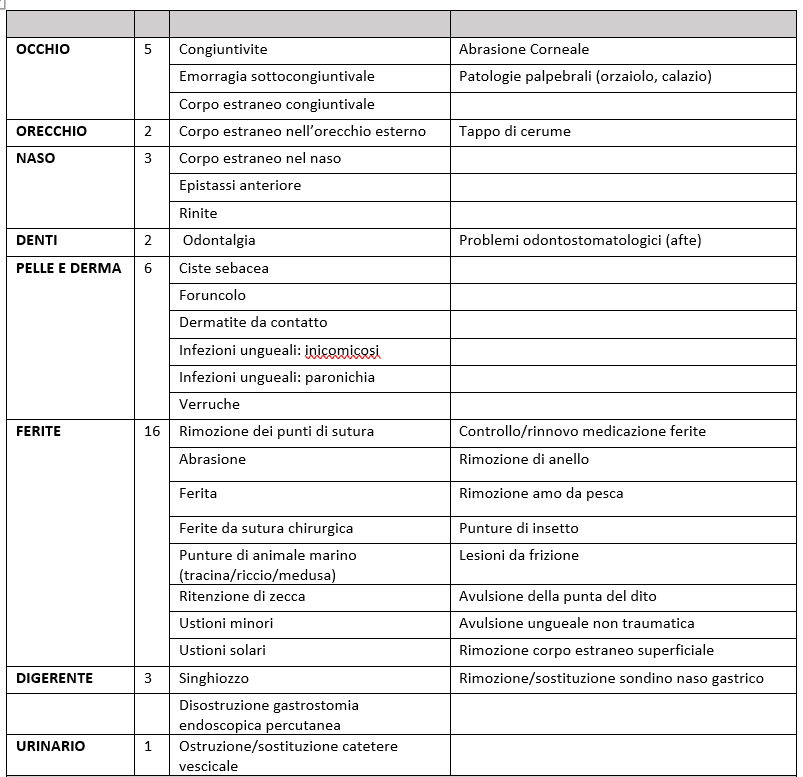 38 PROTOCOLLI 
REVISIONATI 
APPLICATI
IN AUSL FERRARA E AOU FERRARA
SEE & TREAT
I protocolli trasversali applicati in Ausl e AOU di Ferrara
DOLORE
4 PROTOCOLLI 
TRASVERSALI
PROFILASSI ANTITETANICA
ANTIBIOTICO TERAPIA
In base alle indicazioni circolare ministeriale 2018.
Qualora il protocollo preveda oltre alla somministrazione delle immunoglobuline, anche la vaccinazione o solo la vaccinazione il paziente va indirizzato al medico curante o al servizio di Igiene Pubblica per la vaccinazione.
ANESTESIA LOCALE
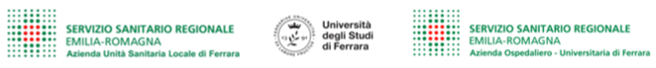 Avvio sperimentazione
Nella fase di sperimentazione l’attività verrà svolta dall’infermiere see&treat, formato e certificato, in stretta collaborazione con il medico tutor o se non presente da un altro medico presente in pronto soccorso. La pratica di pronto soccorso dovrà essere chiusa dal medico e firmata sia dal medico sia dall’infermiere see&treat
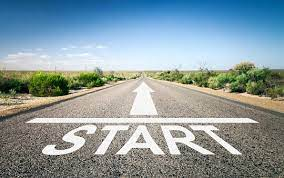 SETTING: Pronto Soccorso Ospedale di Cento - Pronto Soccorso Ospedale del Delta – Pronto Soccorso Ospedale di Cona Ambulatorio dedicato tutti i giorni dal lunedì alla domenica dalle ore 8.00 alle ore 20.00.
Pronto Soccorso di Argenta – dal lunedì al sabato tutte le mattine – lunedì e giovedì pomeriggio (in via di sviluppo).
POPOLAZIONE COINVOLTA: tutti i pazienti che accedono al PS e che vengono identificati al triage con codice bianco o verde, che presentano una sintomatologia ricompresa nei 38 protocolli e che presentano età>= 16 anni, dolore scala NRS< 7 e temperatura <= 38°
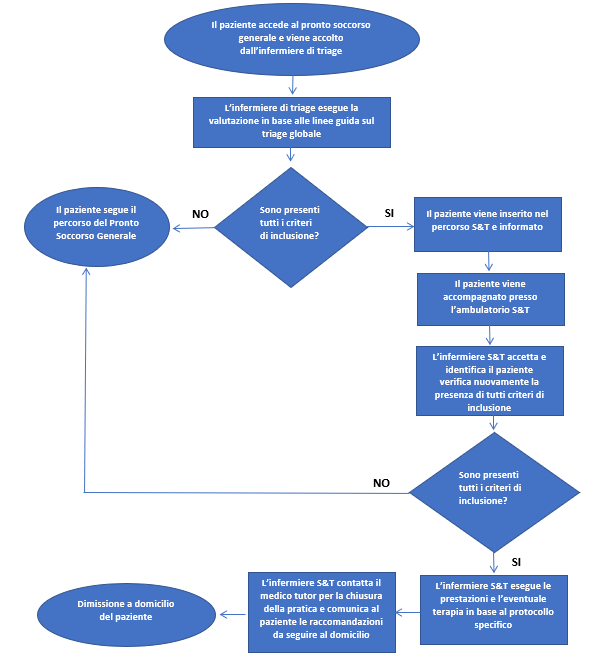 IL PERCORSO DEL PAZIENTE
L’infermiere S&T esegue una seconda verifica dei criteri di inclusione e se valuta anche solo la presenza di un criterio di esclusione o una sintomatologia ulteriore o il peggioramento delle condizioni di salute rinvia il paziento al PS generale
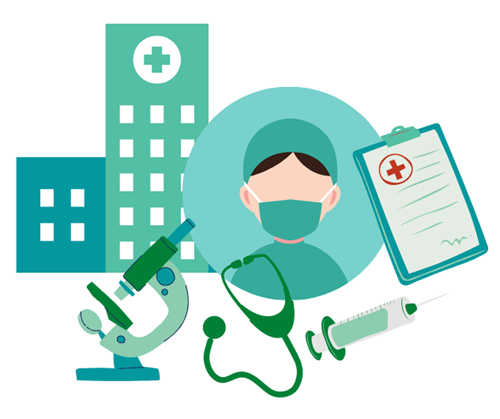 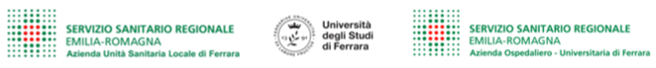 DOCUMENTAZIONE
Pubblicazione procedura AUSL 23.01.23
MANUALE SEE&TREAT
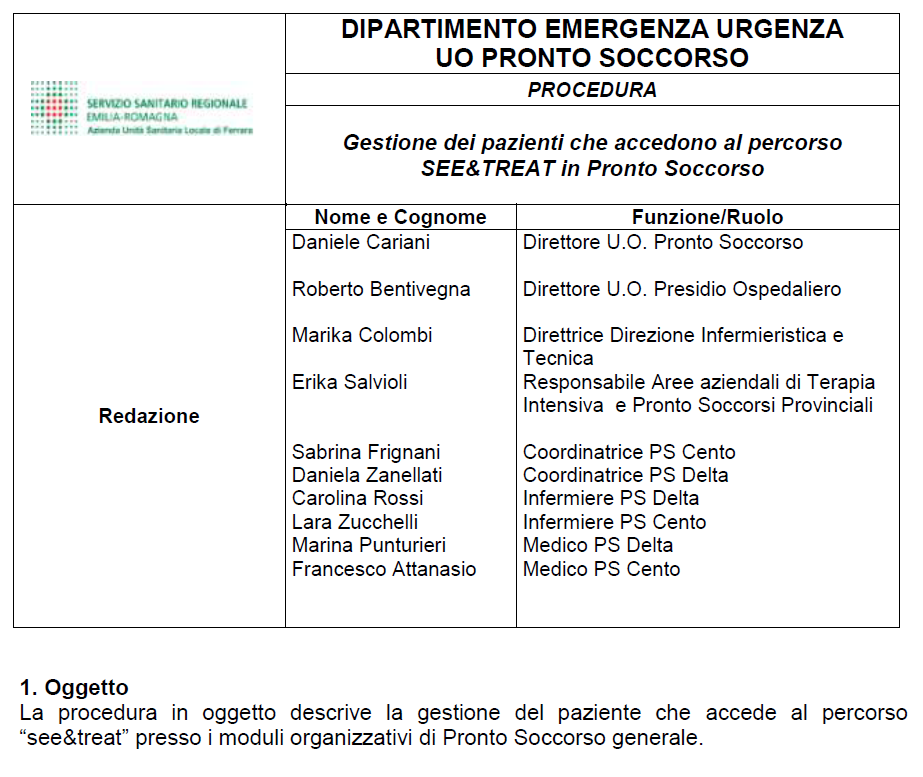 FLOW CHART PROTOCOLLI
ISTRUZIONI NBS
IN FASE DI REVISIONE 
E PROSSIMA PUBBLICAZIONE PROCEDURA INTERAZIENDALE 
CON AGGIORNAMENTO PROTOCOLLI
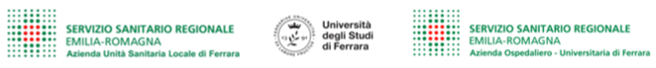 DOCUMENTAZIONE
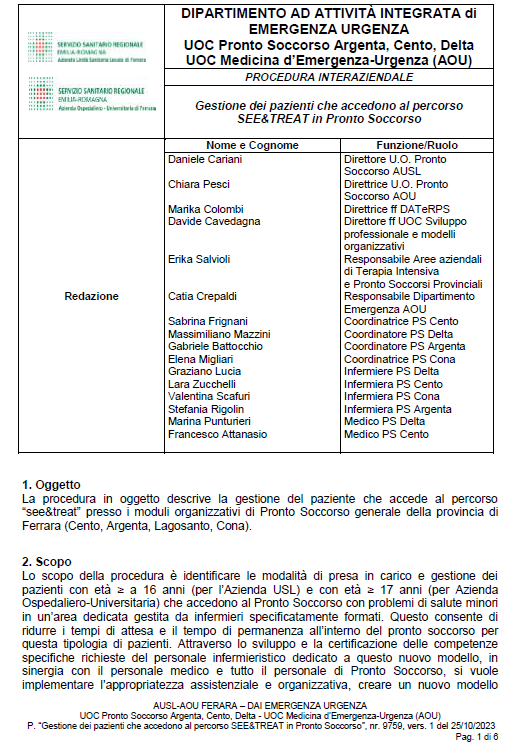 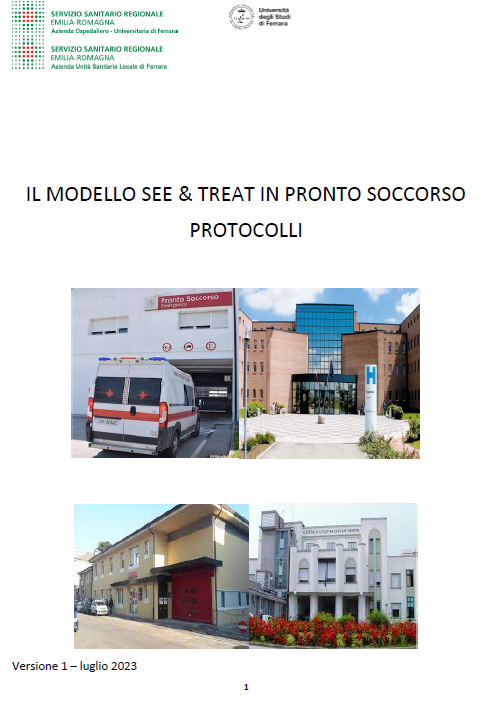 Pubblicazione manuale protocolli 10.07.2023
Pubblicazione procedura interaziendale 25.10.23
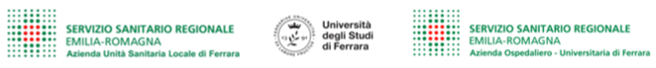 VALUTAZIONE: indicatori di esito
Attraverso questi indicatori si vuole verificare l’efficacia delle nuove competenze, l’appropriatezza dei protocolli applicati e la ricaduta sui tempi di attesa sia dei pazienti trattati nel percorso S&T sia di tutti i pazienti, oltre la qualità percepita dagli utenti.
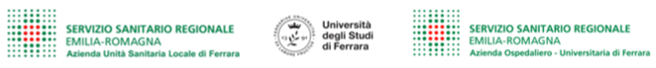 DATI DI ATTIVITA’
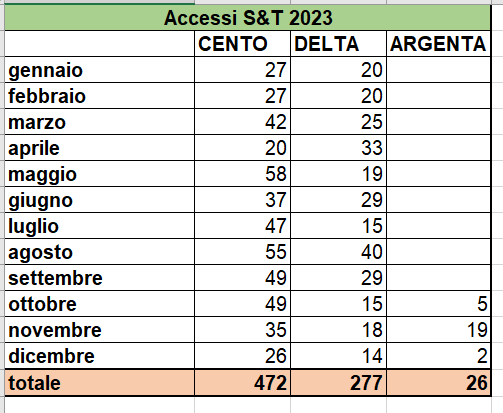 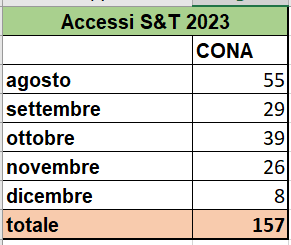 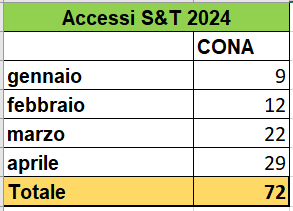 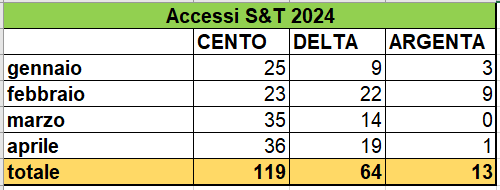 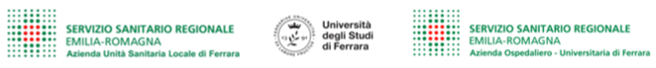 Indicatori di esito: la qualità percepita
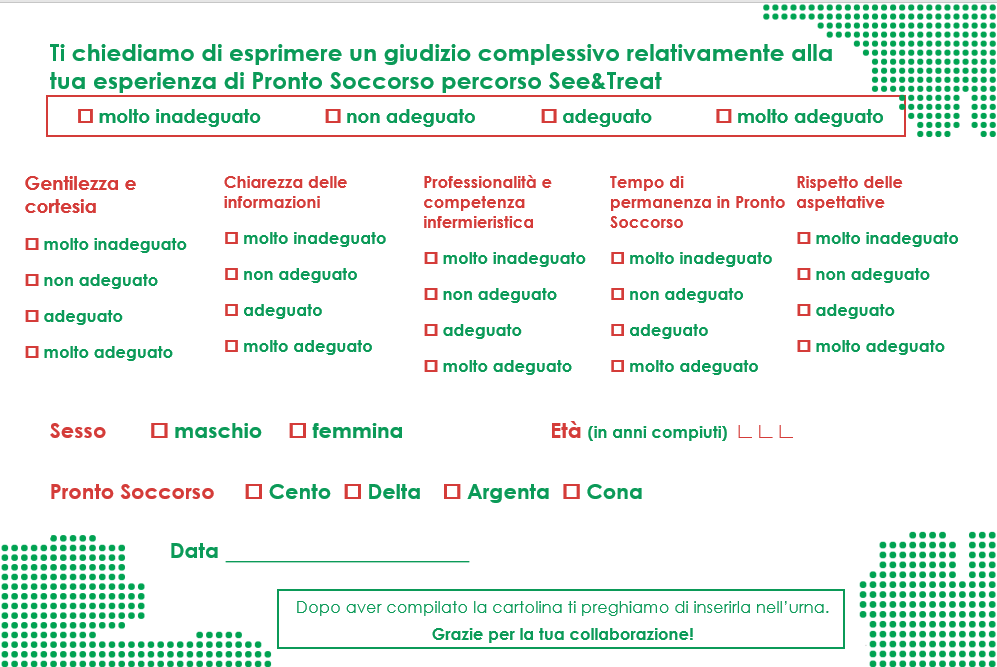 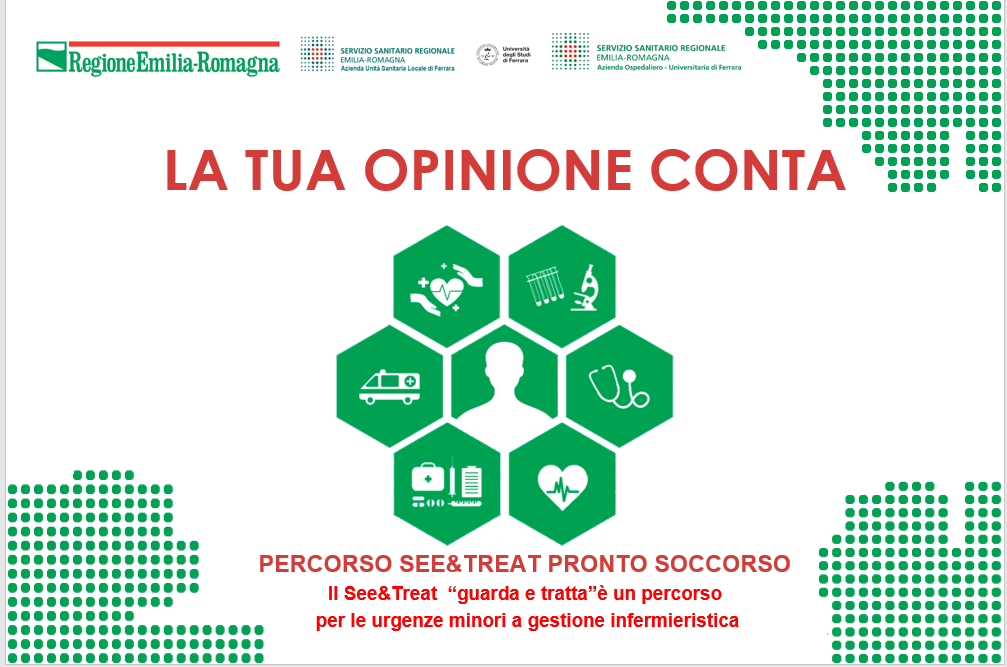 La cartolina di ascolto ci permette di rilevare la qualità percepita dell’utente sul nuovo percorso, è semplice da compilare ed è anonima. E’ stata introdotta dal mese di marzo 2023.
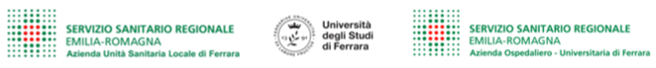 CONCLUSIONE
Il numero dei casi trattati nel percorso S&T si attestano intorno al 3-4% dei casi con codice verde e bianco. Il percorso See&Treat si affianca ad un altro percorso dedicato ai codici a bassa criticità, identificato con il percorso fast track, pertanto rappresenta una risposta insieme agli altri percorsi dedicati alla bassa criticità.
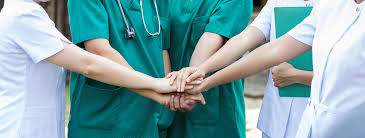 Tempi di attesa: i pazienti che accedono al percorso See&Treat hanno un tempo medio di permanenza in pronto soccorso inferiore ai 60 minuti (dall’accesso alla dimissione).
Incontri mensili con infermieri e medici: hanno implementato il senso di appartenenza e di partecipazione attiva, hanno permesso anche di cogliere e risolvere le iniziali criticità dovute alla collaborazione e alla comunicazione con i medici di Pronto Soccorso e con gli altri professionisti.